Xafiiska Arimaha Haweenka Caruurta iyo Dhaliyarada DDS

Fikradaha aasaasiga ah ee
 xadgudubka ku salaysan sinjiga Hagaha (Tilmaame)
Fikradaha furuha u ah xadgudubka ku         salaysan SINJIGA (Gbv)
waa maxay Jinsiga (Gender)?
 faraqa u dhexeeya jinsiga iyo sinjiga (Gender & sex)
Fahmida  jinsiga (genderka) 
Fahmida xadgudubaka ee xaalada  GBV-ga
Fahmida sida  uu  GBV-gu xidhiidh ula leeyahay ku xadgudubka xuquuqda Aadanaha.
Fahanka genderka:
Genderku waa kalmad loo isticmaalo in lagu kala saaro faraqa u dhaxeeya raga iyo dumarka kuwaasi oo bulsho ahaan loo go’aansado.                                                                                
Genderka waxaa inabara qoyskeena, bulshada, diinta,dhaqanada iyo qaabdhismeedka bulshada.    
Kalmada gender waxay sharaxdaa  astaamaha bulsheed  taasi oo kala saaraysa faraqa u dhexeeya labka iyo dhidiga- taasi oo ay tahay inaad u dhaqano si nin-nimo ama dumarnimo.
Fahanka genderka:
Waxaanu ku dhalanaa lab ama dhidig, laakiin waxaynu baranaa inaynu noqono gabdho ama wiilal  kuwaas oo noqondoona rag iyo dumar. 
Marka aynu hadaba nahay gabdho ama wiilal  waxaa la ina baraa dhaqamo iyo dabeecado kuwaa oo ay leeyihiin gabdhaha iyo wiilashu .
Sababtoo ah bulshadu waxay u isticmaashaa  doorka genderka  iyo masuuliyada macna ahaan inay qaybiyaan mudnaanta iyo fursadaha  sidoo kale waxa yaalaha aan laga rajaynayn iyo xad u yeelida dumarka iyo ragga  ee qoysaskeena ama bulshadeena
Arrimah Genderku kahadlo waxaa kamid ah kuwan
Kaladuwanaanshaha awooda ee u dhaxeeya labka iyo dhidiga bulshadha dhexdeeda. 
Doorasha dumarka iyo raggu ay ka ciyaaraan bulshada. 
Masuuliyada  dumarka iyo raggu ay ku leeyhiin bulshada. 
Mudnaanta   dumarka iyo raggu kahelaan bulshada. 
Tixgalinta    bulshadu ay u hayso dumarak iyo raga. 
Xuquuqda ay dhawrto bulshado ee u dhaxeeya dumarka iyo raga.
Arrimah Genderka:
Xaddaynta   dumarka iyo raggu ay ku leeyihin bulshada.
Fursadaha ay ka helikaraan dumarka iyo raggu bulshada 
Helida adeega  ee dumarka iyo raggu ay kuleeyihin bulshada
ARRImaha genDer
Kuwan soo socdaa waa tusaalayaasha sida  doorka iyo masuuliyada genderka loogu qaybiyo raga iyo dumarka.
Shaqo qaybinta : 
Waa noocma shaqada guriga ee qoysku ugu talo galay inay gabadhu qabato marka  la barbardhigo ta wiilka? 
Gabdhuhu waxay qabtaan shaqada guriga wiilashuna ta dibada                    
Gabdhuhu waxay u shaqeeyaan kuwa kale guriga dhexdiisa tusaale ahaan, karinta, weeldhaqida ,masaxaada guriga, dharmaydhida; wiilashana waxaa loo dirsadaa adeeg gaaban.
ARRImaha genDer
Hababka  labiska (dharxidhashada):
Dhar iyo alaab noocee ah ayay tahay inay gabdhaha iyo wiilashu xidhaan?
Dhinaca dhaqanka ,gabdhaha iyo wiilashuba waxay tahay inay xidhaan dhar kala duwan laga soo bilaabo marka ay dhashaan. Kala duwanaanshahaasi waxa lagayaabaa inay kusii kala gadisan yihiin xaga dhaqanka iyo bulshada
Gabdhuhu waxay xidhaan dahab waanay is qurxiyaan. Wiilashuna masameemaan midna.
Faraqa u dhexeeya “jINSIGA” iyo “sinjiga”
Waxaa muhiim ah in la ogaado in macnaha gendar (jinsi) uu ka duwan yahay macnaha sinji. Labada eray waa la isku badali karaa xagga islicmaalka.
sinjigu  Biologikaal ahaan waa astaamaha lagu kala saaro labka iyo dhigiga.                                                          
Tusaale: 
ilmuhu wuxuu ku dhashay lab ama dhidig.
astaamaha sinjiga labka ah
astaamah sinjiga dhiddiga ah
xubnaha taranka ee labka (xiniinyo, xubnaha taranka )
shahwad soo saarid (ugxan)   
gadh uu bixiyo
xubnaha taranka ee dhidiga (xubnaha taranka dhigiga, ilmo galeen,ugxanta ) 
Naaso  
Uur qaadid         
soo saarid (ugxanta)
Naas nuujin
Gender (Jinsi)
Gender:
 waa tibix loo adeegsado si loo sharxo faraqa u dhaxeeya ragga iyo dumarka kuwaas oo bulsho ahaan la go’aamiyay. Faraqyadaasi waxaa laga arki karaa doorasha, masuuliyada, xuquuqda, qadarinta, awooda iyo fursadaha ee ragga iyo dumarku ay helaan ,kuwaas oo la ina baray ama la inaguba siiyay qoyska ,bulshada, diinta iyo qaar kale oo dhismaha dhaqanka ah. 
Sinji: Sinjigu waxa uu qeexaa astaamaha bayolajiyeed ee kala saara  labka iyo dhiddiga
Faraqa u dhexeeya “genderka” iyo “sinjiga”
Genderku waxaa go’aamiya :
Dhaqanka
Bulshada
Diinta  
Waxa uu qoysku rumaysan yahay
Doorka genderku ku cadyahay    
Shaqadeena 
ciyaarteena
qaybsiga kharyaadka dunida
Dhaqankeena
Diinteena
Doorka genderku  waqtiba waqti ayuu isbadalaa waanu ku kala duwan yahay dhaqan ilaa dhaqan
Sinjiga waxaa go’aamiya 
Bayolajiga
Sinjigu waa qayb kamid 
Bayolojiga 
Dabeecada. 

SINJIGU isma badalo.
Meelkastaba waa iskumid
XUQUUDDA BINU-AADAMKA   IYO  GBV	14
Xadgudubku waa khalad u isticmaalid taasoo dhacda marka shaqsi ama koox  ku dirqiyaan awooda hab waxyeelo. Waa qalab lagu kaantaroolo kuwa kale iyadoo laga helayo doorar, masuutiyado, fursado gaar ahaaneed, rajooyin, xuquuqo iyo fursado. Sidoo kale waa qalab awood siiya in uu shaqsi awoodiisa ku balaadhiyo kuwa kale. 
Xadgudubku,iyadoo la tixgalinayo xadgudubyada aasaaska u ah sinjiga GBV, waxaa ka mid ah. 
Xadgudub muuqaal ahaaneed.
hiyikac/ maskaxeed, iyo
Bulshadeed.
Xadgudubka muuqaal ahaaneed:
Markay dadku ka fikirayaan xadgudubka, waxay aalaaba ka hadlaan ta muuqata. Kuwani waa ficilada xadgudubyaha ee si cad ay u karkaan kuwa kale. Cawaaqibka ama natiijooyinka xadgudubyadu (naburada, jarjarida, lafaha jaba) waa kuwo si fufud loo ogaan karo .
Xadgudub muuqda  
Garaacid                     -- Qaniinid
Laagid                         -- toogasho
tooriyayn, j		 --Jarjarid
Karbaashid		 -- Kufsi 
Gubid
Xadgudubka niya DEED
Xadgudubka noocan ahi waxay weerartaa dareenka shaqsi , maskaxeed/ruux. Waxaa kale oo loo tixgaliyaa xadgudub maskaxeed.xadgudubka maskaxeed aad ayay u adagtahay in lagarto lana ogaado. 
Xadgudub maskaxeed
Caayid                             --Takoorid  
Qaylin 			   ---Udiidid wuxu awoodi lahaa 
Dhaleecayn   	              ---Gaadid   
Hanjabaad     		  ---Dhibaatayn
Xadgudubka ku salaysan bulshanimo/dhaqan ahaaneed.
Xadgudubka ku salaysan bulshanimo/dhaqan ahaaneed. Kuwani waa ficilada xadgudub ee lidiga ku ah shaqsiyadaada , kuwaasi oo ay saamaxday ama kafaala qaaday bulshadu . 
Waxaa jira ficilo badan oo waxyeelo ah taasi oo dadka bulsho ku dhexnooli ayna u  cudurdaarin laakiin iyadoo la eegayo aaminsanaata  ay dadku sii wadaan ku dhaqankeeda . 
Xadgudub bulsho/ dhaqameed.
Guur ka dhan ah rabitaanka 
Gudniinka fircooniga ah FGM
Ka mancinta iskuulka
Kala soocid.
halxidhaale
Hadii loo baahdo in cid lagaraaco yaa mudan in lagaraaco?
1.Walaashaa 2. Hooyadaa 3.Naagtaada 4. gabadhaada
XUQUUQDA BINU-AADAMKA IYO GBV
Xuquuqda bini’aadanka waa heerar habdhaqan oo uu shakhsi kastaa daneeyo ama filayo inuu ka helo shakhsiyaadka kale, kooxo kale iyo dhismayaal kale oo waawayn sida hay’ad, shirkad,iwm. Si uu ugu noolaado waayo aragnimo nololeed oo xaqiiq ah. 
Xuquuqaha iyo xornimadu waxaa xaq loo siiyaa  qof kastoo bini aadanma iyadoon loo tixgalinayn doorar sinjiyadeed, sinjiyad, da’ diin asal , qoomiyada ama muhiimad bulsheed. 
Xuquuqahan la’aantood, ma jiri karto sharaf aadami.
Xuquuqaha aadamaha
LIISKA XUQUUQAHA AADAMAHA WAXAA KAMID AH:
Xuquuqda nolosha, xornimo, iyo amniga  qofka .
Xuquuqda heerka ugu saraysa ee la heli karo /la gaadhi karo ee caafimaadka muuqaal iyo maskaxeed. 
Xuquuqaha xor ka ahaanshaha jidh-dil(silic-dil) ama naxariis daro , axmaqnimo ama dhaqan xumo iyo ciqaab. 
Xuquuqda xornimada dhaqdhaqaaq, ra’yiga (fikirka) hadalka iyo xidhiidhka.
Xuquuqda guurka  ogolaansho xor ah oo buuxa iyo xaq u siinta xuquuqo guur oo isku mid ah, guurka gudihiisa iyo xumaanshihiisaba. 
Xuquuqda waxbarasho, warbixin, amniga bulsheed iyo horumarka shakhsiyeed. 
Xuquuqda dhaqanka, siyaasadeed iyo ka qayb qaadashada dadwayne, xidiidhka siku mid ah oo addeeg dad wayne, shaqo iyo mishahar isku mid ah oo shaqo isku mid ah.
Xuquuqaha aadamaha
MIYAAD UMALAYNAYSAAN XUQUUQAHAA INAAN SI ISKUMID AH UWADA HELNO BULSHO AHAAN
waxaan inagala sinayn “dumarka iyo caruurta”. 
XUQUUQDA DUMARKU WAA XUQUUQDA BINI-AADAMKA
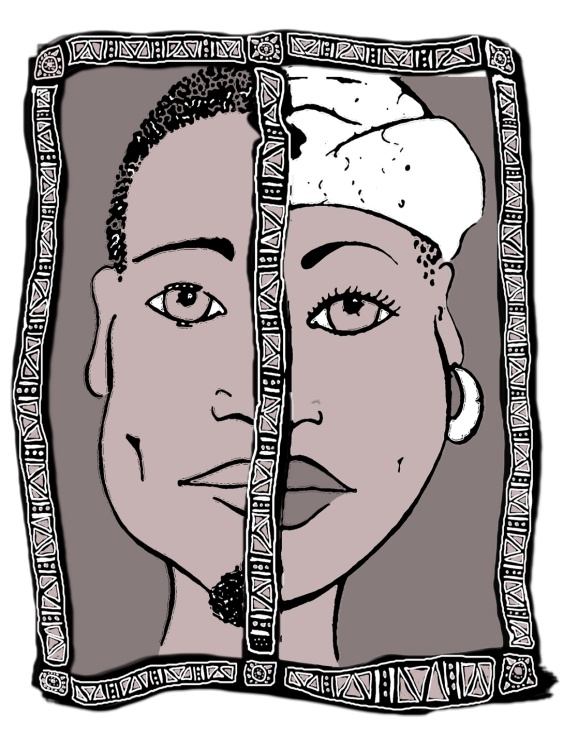 QEEXIDA XADGUDUBKA KU SALAYSAN SINJIGA.
Arrinta ku saabsan xadgudubka ku salaysan sinjiga waa dhibaato bulsheed taasi oo saamaysa  tiro badan oo dadyowga dunada ah. Wuxuu leeyahay ahmiyad bulsheed , caafimaadeed,  iyo maskaxeed. Waxa kaloo ay si xun u saamaysaa kartideena horumarineed. 
Golaha Qarmamada midoobay wuu ansixiyay (UN) sanadkii 1993 wuxuu u qeexayaa xadgudubka ka dhanka ah dumarka sidan:
“falkasta oo ah xadgudubka ku salaysan sinjiga oo natiijadiisu tahay dhibaato jidheed, galmeed, maskaxeed,  oo ku dhaca dumarka , waxaa ka mid ah hanjabaado sida ficilada jujubida ,ama ka xayuubin sharafta, ama xoriyad ka qaadid, haba u dhacdo si guud ama si gaaree”
QEEXIDA XADGUDUBKA KU SALAYSAN SINJIGA.
Dunida oo dhan, xadgudubka ku salaysan sinjigu, inta badan had iyo jeer wuxuu saamayn xoog leh ku leeyahay dumarka iyo gabdhaha. (waxaa jira xaalado ragga iyo wiilashuba ay noqonayaan dhibbanayaal xagdubka ku salaysan sinjiga, laakiin heerka dumarka iyo gabdhaha ee bulshada dhexdeeda ayaa nooc ahaan ka badan kuwa ragga iyo wiilasha. )
AQBLAAD(consent)
Erayga  “aqblaad” waxaa si joogto ah loo istimaalaa qeexaha GBV-ga iyo qaababkiisa                                                                Aqblaadu waa heshiis iskaa ah oo ka dhexeeya laba qof  ama in ka badan.                                                                 
AQBALAAD
Heshiiska iskaa ah ee  u dhaxeeya laba qof ama in ka badan. 
Fikirka ka danbeeya aqbalaadu waa marka laba qof ama in kabadan ay go’aansadan inay ku lugyeeshaan xaalad gaar ah oo xidhiidh, oo ay rabaan inay sidaasi sameeyaan .
AQBLAAD(consent)
Qofku wuxu awoodi karaa inuu bixiyo ogolaansho haddii dhamaan qodo-badan soo socda la sameeyo. 
Dammaan xogaha laga maarmaanka ah waa in loo bixiyaa si ka madaxbanaan khasbid ama hanjabaad. 
Labada dhinacba waa inay ka wayn yihiin da’da 18 jir. 
Qofku waa inuu maskaxda ka fayow yahay.
Waa inay jirto isku dhignaansho xidhiidhka awoodeed ee u dhexeeya shaqsiyaadka ay khusayso.
SABABAHA keena gender based violence iyo saamayntiisa
Si aynu sifiican ugu fahano heerka dhibaatada ama si cad aynu uga hadalno, waxa muhiim ah in aynu eegno waxyaalaha sababa, waxyalaha fidiya iyo natiijooyinkeeda GBV-ga.     
Haramaha is shabaha 
Falanqanyta ama soo jeedinta dhibaato bulshadeena dhexdeeda ah waxay la mid tahay rujinta harame aynaan rabin oo ka baxaaaya sagaradeena . si kastaba ha ahaatee ,had iyo jeer dib ayuu u soo baxaa  haddii aynaan jarin xididadiisa. 
Waxa taasi sii dheer , waxyaabo kale , sida xaddiga qoraxeed iyo roobka iyo carro sanka (fiican), waxay ka qayqaataa dheeraynta uu haramuhu dib ugu baxayo ama xoog ku yeelanayo.
Falanqaynta iyo soo jeedintu GBV-gu waa la mid. Xadgudubka ku salaysan sinjigy  waa dhibaato aynaan  la rabin bulshadeedna .
XIDIDADA SABABA   
Ku tagrifalida awooda
Sinaan la’aanta awooda ee u dhaxaysa ragga iyo dumarka 
Awooda ay u sheegtaan raggu dumarka
FAHAMKA AWOODA
Awoodu waa kartiga lagu jiito ama la gu xakameeyo ilaha dhaqaale, dadka ,iyo fursadaha. Awooda waxaa loo is ticmaali karaa si fiican , laakiin sidoo kale waa lagu xadgudbi kara.  
Awoodu qof yeelankaro waxay noqon kartaa kuwan soosocda mid kamid ah:
Awood dhaqaale 
Goa’aan         
Awood muuqaal xooggan
Awood waxbarasho ama xog.      
Awood tixgalin
AKHri warqada nuucyada awooda ee ay leeyihiin qaybaha bulshadu
Awood u helida iyo Maamulida khayraadka
 
Awood u helidu  waa kartida in la isticmaalo khayraadka
Maamuliduna waa kartida aad ku qeexi oo aad ku samayn go’aamo ku saabsan sidii loo istimaali lahaa khayraadka. 
kutakrifalida awoodu waa shayga koobaad ee  sababta u ah xadgubka ku salaysan sinjiga
wAXYAABAHA KA QAYB QAATA
Dhibaato kasta oo aynu la kulano, waxaa jira waxyaalo sabab u ah ku waas oo ah salka dhibaatada . Waxa kale oo jira arrimo kale oo noqonaya waxyaalaha ka qaybqaata , taasi oo kor uqaadaysa heerka dhibaatada/ama khatarteeda. 
Waxyaabaha ka qaybqaata kuwaasi oo kordhiya dhibaatada iyo khatarta ee GBV-ga,waxaa ka mid ah:
Barabaxa iyo dagaalka:  Barabaxa iyo dagaalku waxay inagu khasbaan ku tiirsanaanshaha qaarkale si aynu u helno cunto ama adeeg. Dhacdooyinkaasi waxay carqaladeedyaan  gargaarkii qoyska oo ay burburiyaan qaabdhismeedkii bulshada ee ka horjeegay daciifnimada.
wAXYAABAHA KA QAYB QAATA
Caydh: Caydnimadu waxay xadidaa kartida aynu ku samayno doorashooyin. Dadku inta badan waxay miciinsadaan isticmaalka khayraadkoodii ugu danbeeyay si ay uga gudbaan. Tani waxaa lagayaabaa inay ku jirto istimaalka jidhkooda si ay cunto u helaan iyagu amaba caruurtoodu.
Musuqmaasuq: Dulqaadku loo dulqaato noockasta oo musuqmaasuqa wuxu kuu  samaxayaa  noocyo kale oo musuqmaasuqa si aad u caddaysato ama aad ku adkaysato.
wAXYAABAHA KA QAYB QAATA
Khatarta shaqsiyeed: Kuwani waa falal iyo dabeecado dadku ay la qabsadeen kaasi oo ku ridi kara khatar wayn. Ficiladaasi iyo dabeecadahaai waxaa ka mid ah isticmaalka, alkaholka iyo daroogada, iska socodka meel aan ammaan ahayn ama socdaalida waqtiyo aan ammaan ahayn.
Caadooyinka iyo dhaqanka bulshada:  Caadooyinka iyo dhaqanku waxay kordhin karaan khatarta iyo dhibaatada GBV-ga iyaga oo dhiiri galinaya  kalasoocidda ; 
Caddaalad daro iyo nidaamka sharciga ee Jira against GBV
SAAMAYNTA (saamaynta  GBV
Natiijooyinka GBV-ga kaasi oo saamayn ku leh shaqsiga waxa loo kala qaybin karaa saddexqaybood. 
Natiijada caafimaad , 
Natiijada / niyadeed ,maskaxeed    iyo  
Natiijad bulshadeed/ dhaqaaleed.
Natiijooyink muuqda
Natijooyika Caafimaad.Dhimasho
Dhimasho
Isdilid:  
AAN-DILAA AHAYN
Dhaawac khatar ah 
Dhaawacyo xiliga uurlayda ah
Uurka aan la rabin         
STIs oo uu ku HIV/AIDS  
Ujilicsanaanka cudurada:
Natiijooyinka maskax-ahaaneed.
Walwalka dhibaatada goobta shaqada.                   
Niyadjab  
Walwal, Cabsi
Cadho
Khajilaad, Ammaan daro, iskarhid, iscanaanasho
Fikirada isdilida, dabeecadeed.
Dhibaatooyinka caafimaad ee maskaxda. 
Saamaynta ilmaha goobjooga ka ahaa xadgudubka
Natiijoojinka  Bulshadeed.
Kabadbaadayaasha xadgudubka ku salaysan sinjiga had iyo jeer waxay la kulmaan natiijooyin xun oo dhinaca bulshada  ah , waxaana ka mid ah:  

Udiida qoyska             
Qayb qaybinta qoyska 
Bulsho ka bixid iyo takoorid   
Dhaleecayta bulshada.
Kabixida nolosha bulshada iyo mushtamaca
Khasaaraha ku iman kara xoogsiga dumarka
KA HORTAGIdA IYO KA JAWAAB CELINTA  GBV
Ka hortag	
Iskudubaridida bulshada  (Dumarka , hogaamiyaash,ragg ,dhalinyar) inay joojiyaan oo ay yidhaahdaan GBV lagama filaayo jaarasheena. 
Ogolaanshaha xuquuqda dumarka ee dhaxalka
Kordhinta kartida go’aan qaadashada ee dumarka,
Qiimaynta ka qaybqaadashada shaqada dumarka .
Isleekayntiina fursadaha ee dumarka iyo ragga
Uqaybinta khayraadka si isleeg.  
Xaqiijinta awood u yeelashada go’aan qaadashada. 
Xoojinta awooda iyo kartida dumarka
Jawaab celin
Ficilada suurta galka ah ee jawaab celinta  GBV-ga:
Adeegyo bixin si loo helo caafimaad, ladhaqanka-bulshada , ammaan, iyo baahiyaha sharciga ah ee badbaadaha. 
Dhis(qotomi) aaminaad.
Bixinta daryeel naxariis leh .                            
Dhagaysig iyo tixgalinta badbaadaha     
Adkaynta sirta           
Bixinta adeeg waqtiile ah
Daacadnimo.
XEERASHA HAGA
Xeerasha hagida ee GBV marka gargaar loo fidinayo badbaadaha 
Xaqiiji badqabidda jidhka ee badbaadaha iyo kaalmo bixiyaha
Damaanad qaad xajinta sirta.
Xormee rabitaanka,xuquuqda & sharafta badbaadaha.
Iska ilaali go’aan ku xukumidda.
xeerasha Haga
Sababta loo xafidayo (ilaalinayo) sirta waa:
Siloo ilaaliyo sharafta iyo karamada badbaadaha
Runtoo la hormariyo
Dhiirigalinta badbaadayaash si ay u yimaadaan in la caawiyo 
Iska dhawrida go’aan ridida iyo tixgalinta rabitaanka dhibbanaha ee adeeg bixiyuhu waa : 
Dhisida xidhiidh aaminaad iyo kalsooni.  
Abuurida deegaan caawin doona dhibbanahs si ay ula qabsato oo ay hore ugu siiwadato nolosheeda.
MAHADSANIDIIN
Equality of outcomethe story of the fox and the crone
“Equal treatment doesn’t mean the same treatment”
The fox invited the crone to dinner. He served the foood as a large flat dish. The crone with her long, narrow beak could not eat.
The crone invited the fox to dinner. She served the food in a deep vase, and so the fox with his short, wide face could not eat. Both friends had an equal opportunity for nourishment, but each time one of them could not take advantage of this opportunity. The development challenge in each case is to identify barriers to the opportunities that exist, and custom design the adjusted interventions that will lead to equality of outcome.